NAS備份與同步
Presenter: Jing-Ping Jan
Date: Sept. 28, 2021
開啟NAS網頁並登入
點擊右上角的四個方塊
選取 Cloud Station Server
電腦版
點擊 Cloud Station Drive的立即下載
點擊 下載Cloud Station Drive
打開剛剛下載的檔案
選取要使用的語言
下一步
選擇 我接受
點擊 完成
執行 Cloud Station Drive選擇立即開始
在第一個欄位輸入NAS的IP接著輸入帳號密碼後點擊 下一步
1
2
點擊 完成
點擊 確定
手機版
點擊 DS cloud 的立即下載
用手機掃描 QRCode
點擊安裝(取得)
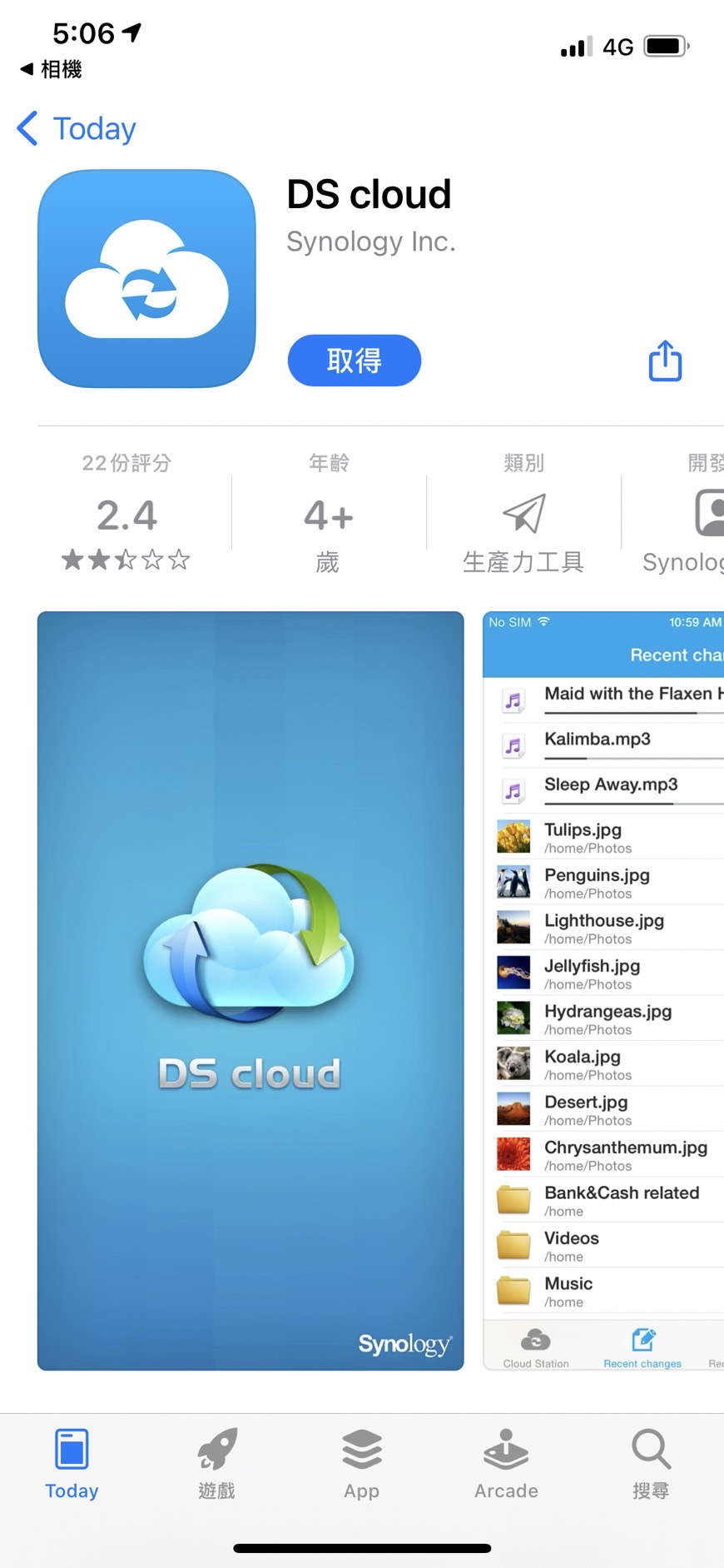 Android
IOS
點擊繼續
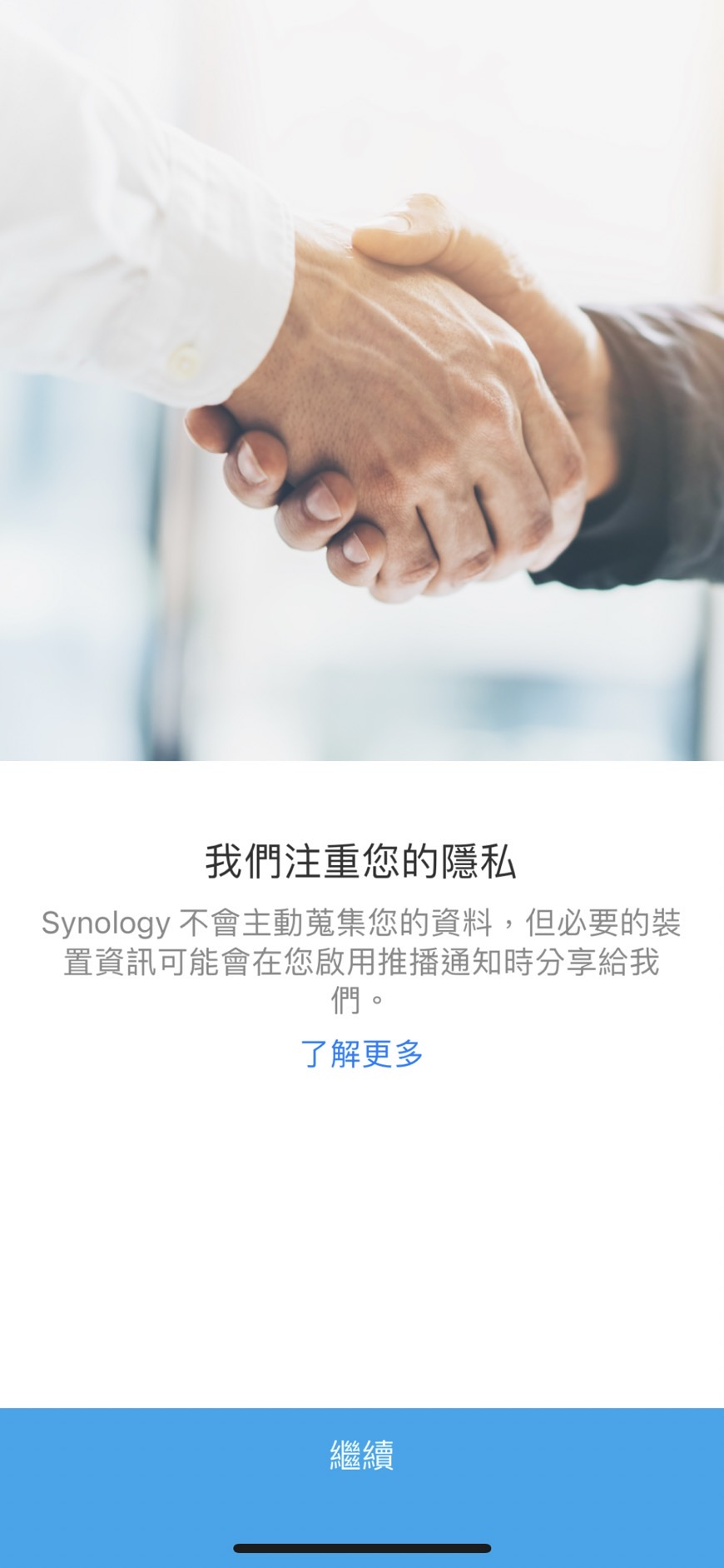 Android
IOS
輸入IP及帳號密碼並連結
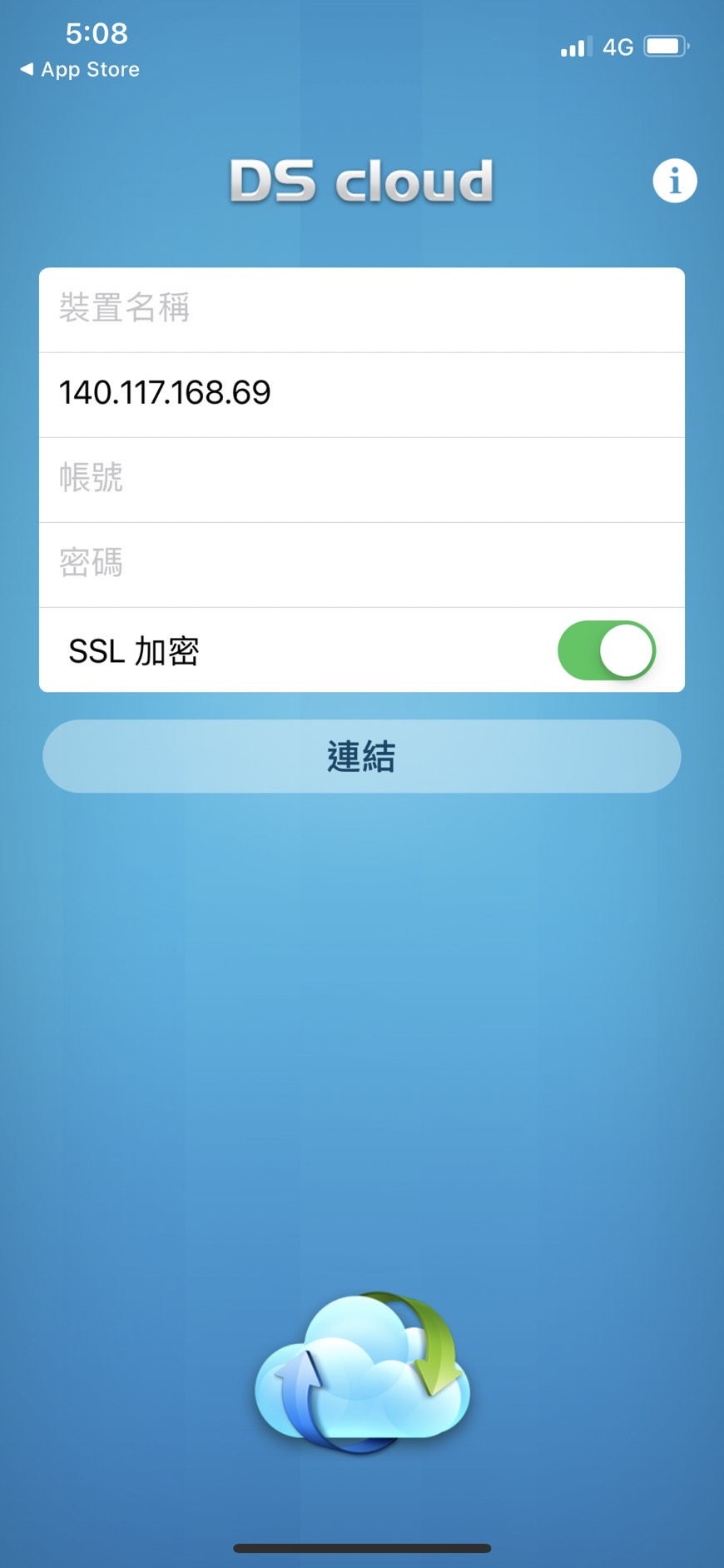 NAS帳號
NAS密碼
Android
IOS
140.117.168.69
選擇欲同步的NAS資料夾
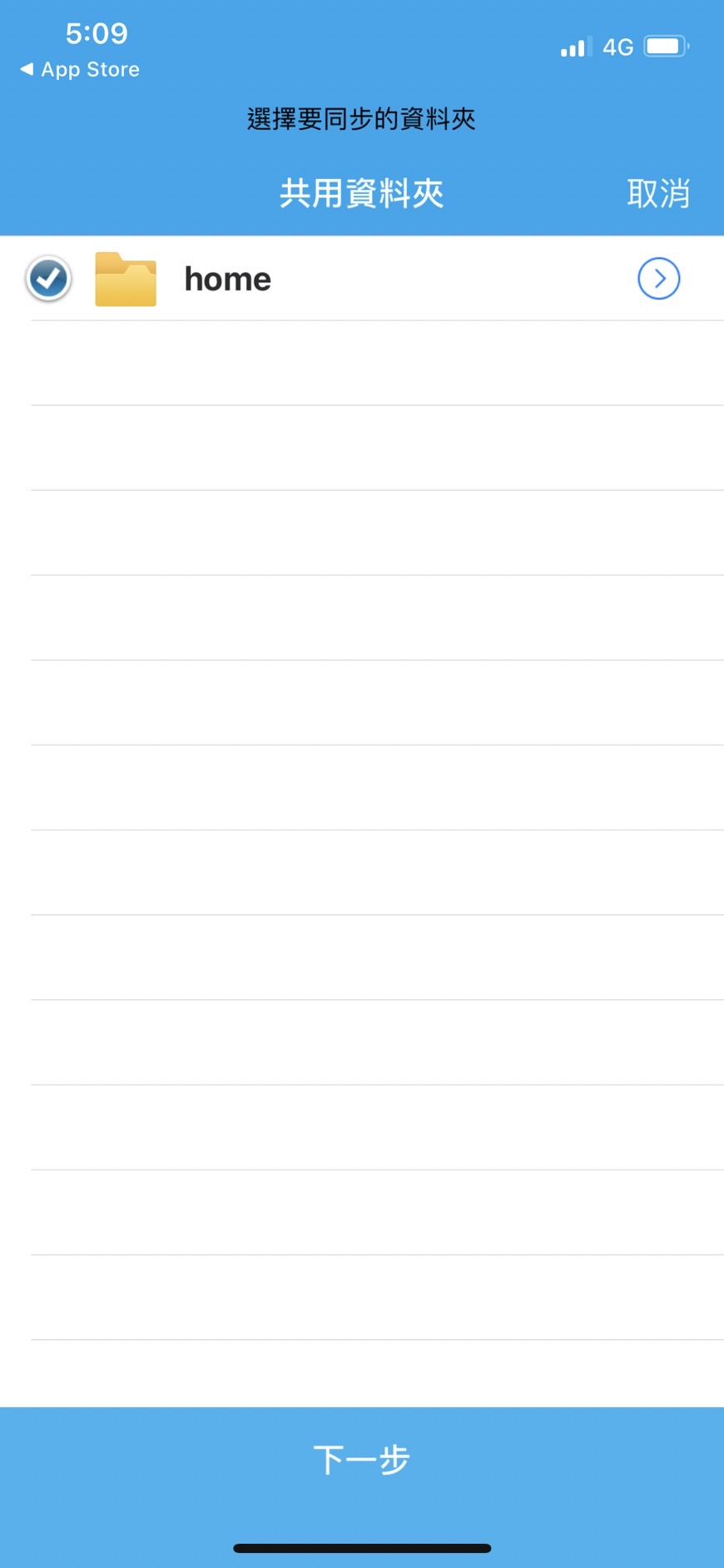 勾選
Android
IOS
再點選
選擇欲同步的手機資料夾，可以直接略過
Android
選擇同步子資料夾後按確認
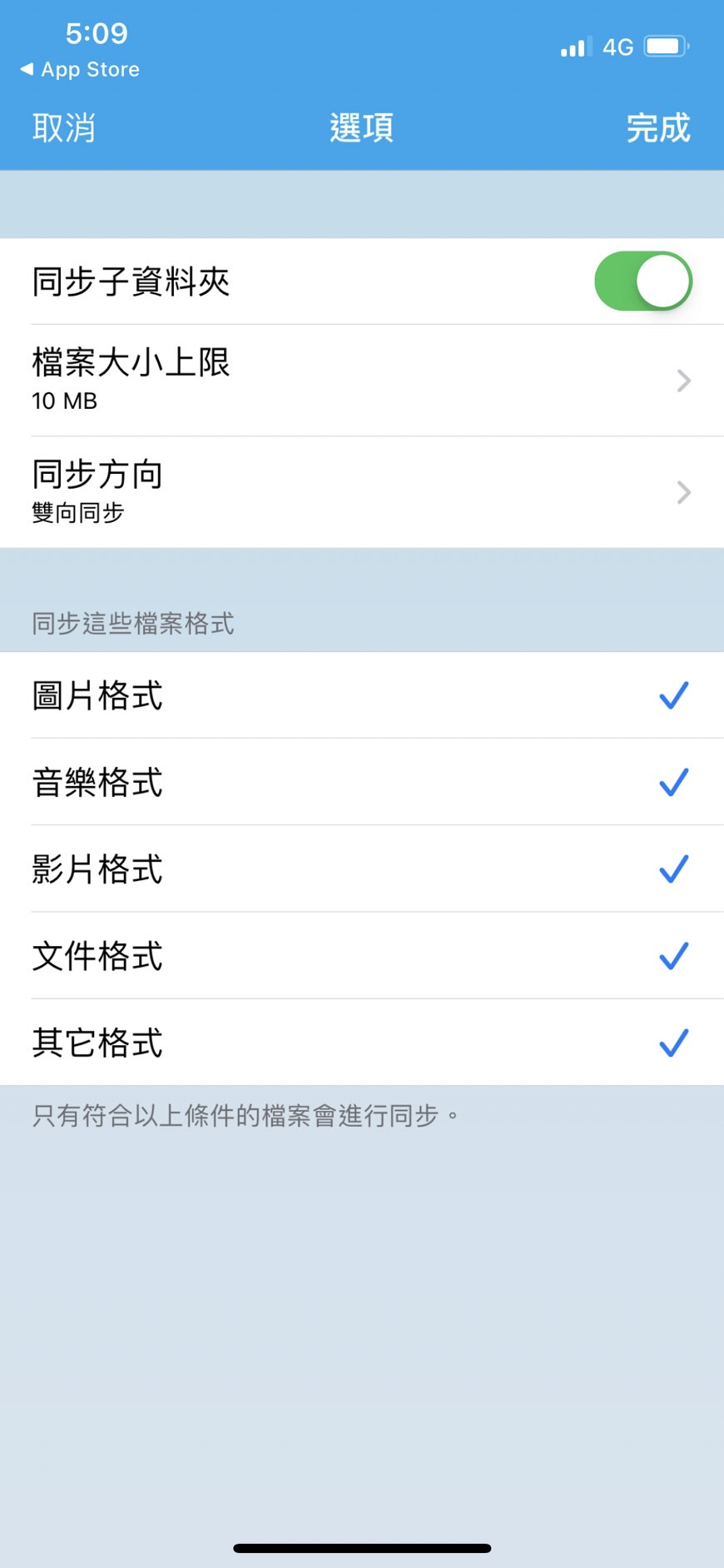 Android
IOS
取消勾選僅Wi-Fi同步，才能隨時同步
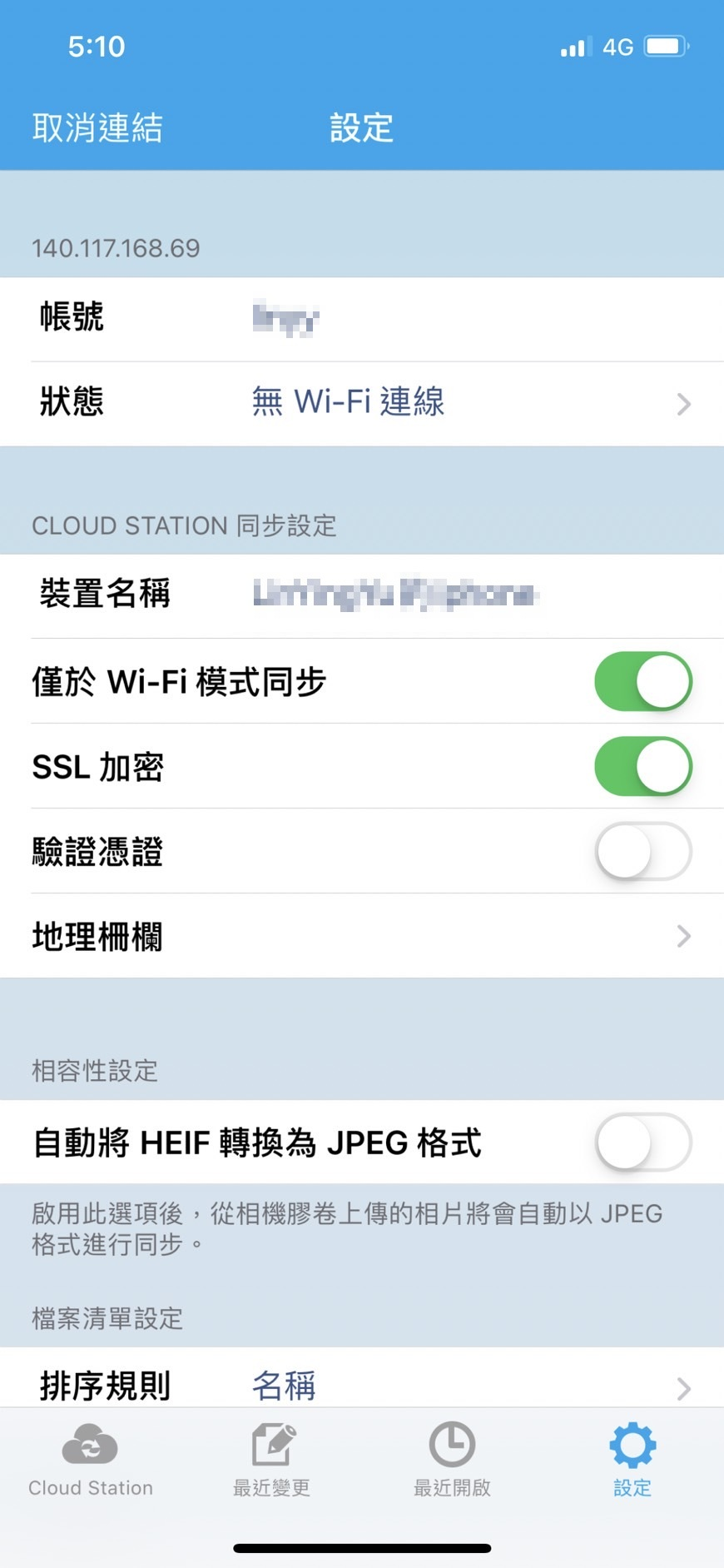 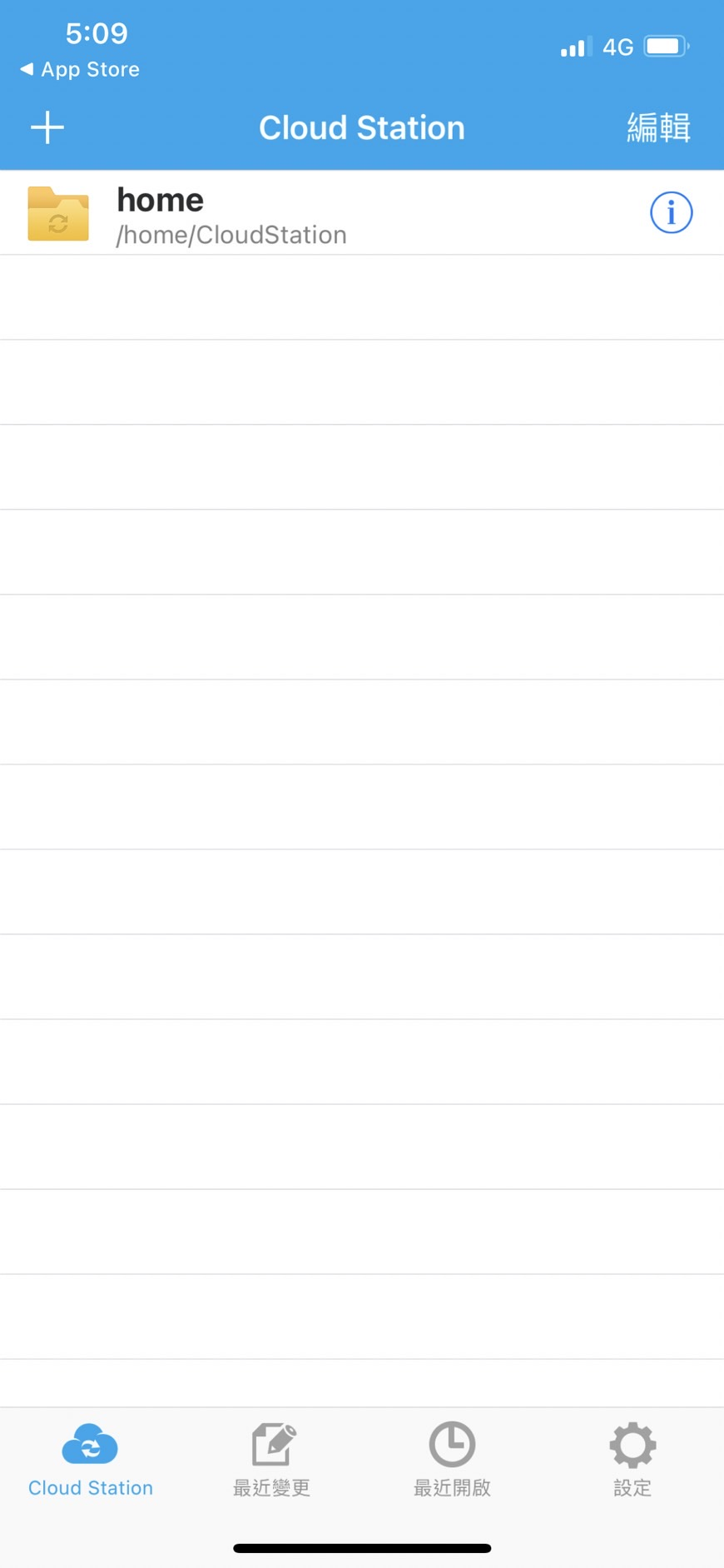 Android
IOS
完成
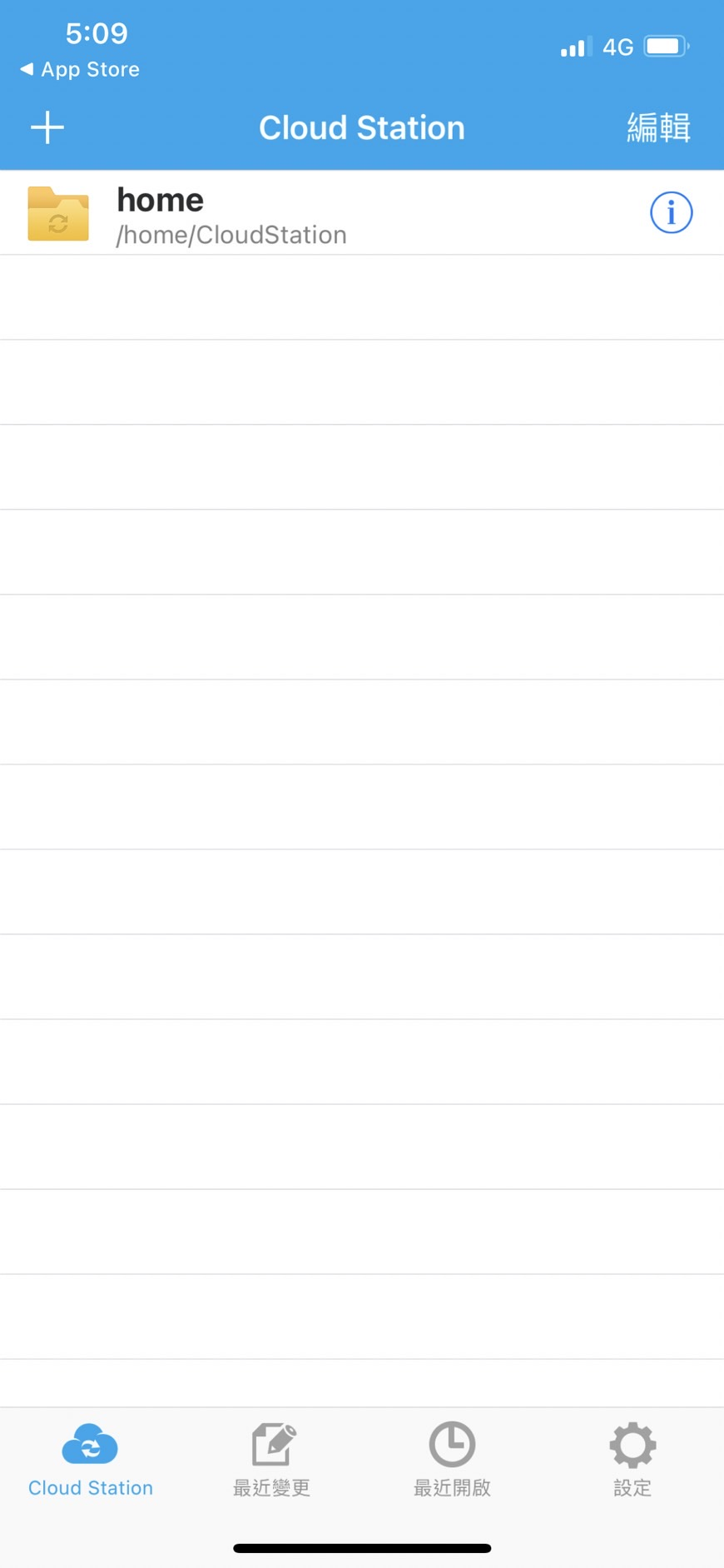 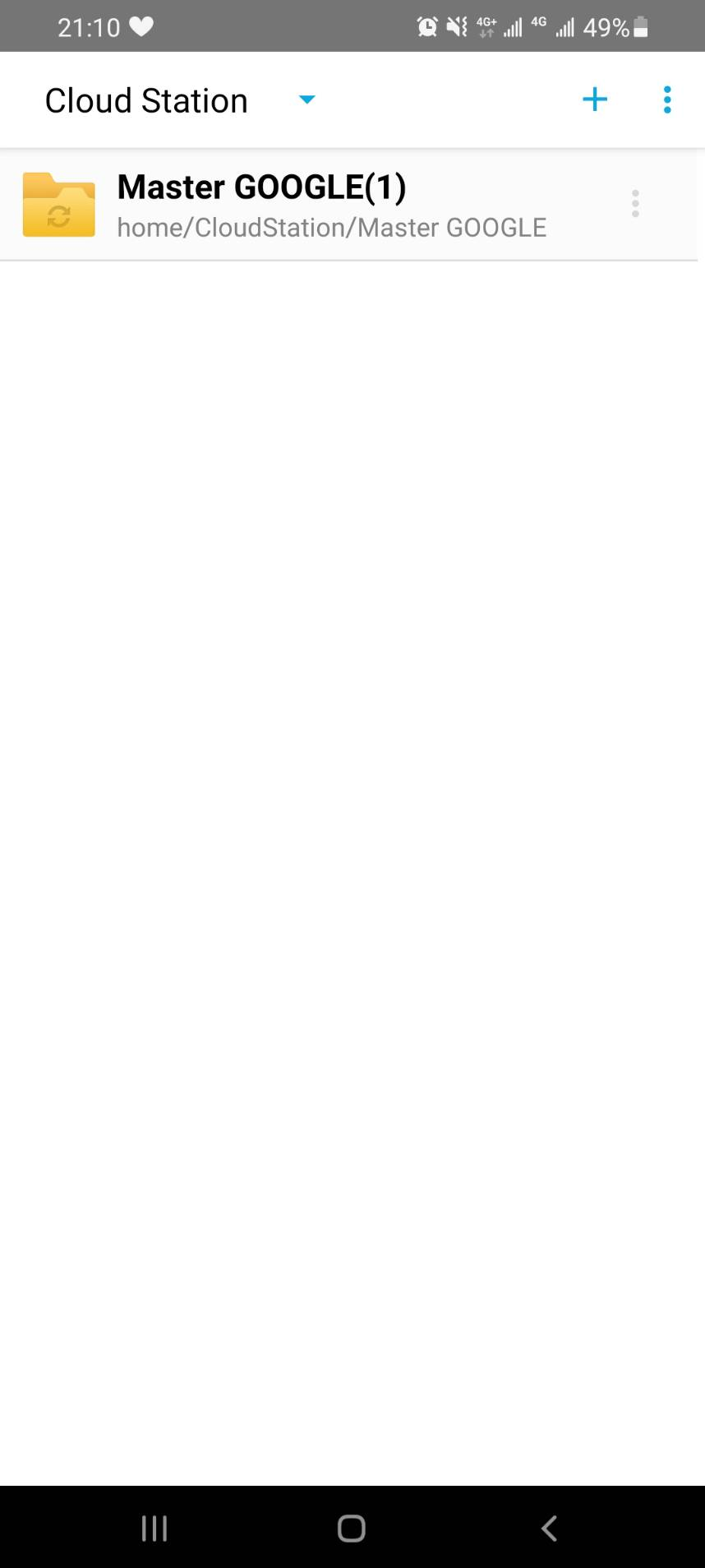 Android
IOS
NAS掛載磁碟教學
點擊 開始旁邊的放大鏡
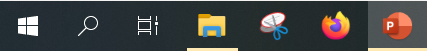 在這裡輸入 \\140.117.168.69
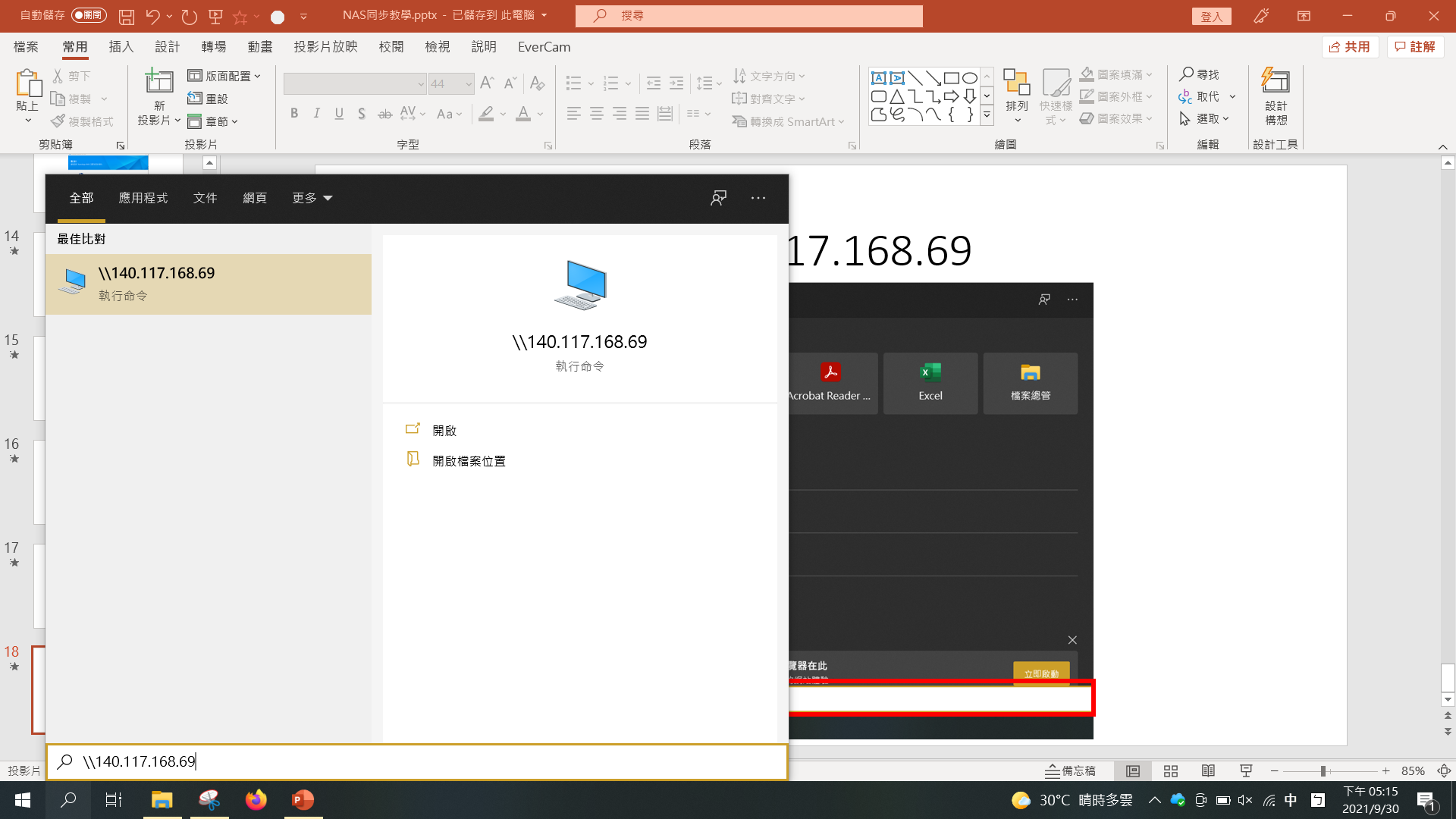 在輸入NAS的帳號密碼
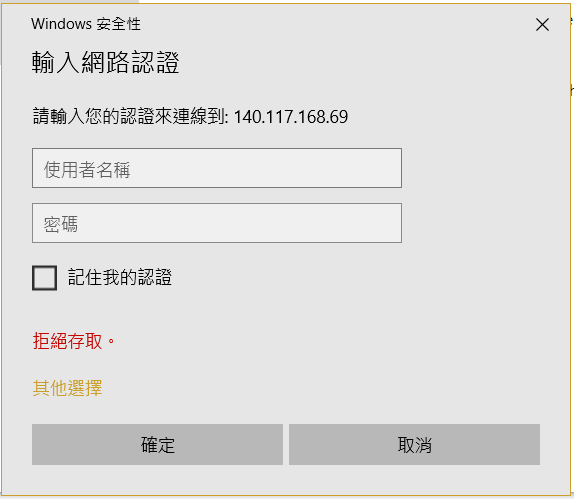 點擊 確認
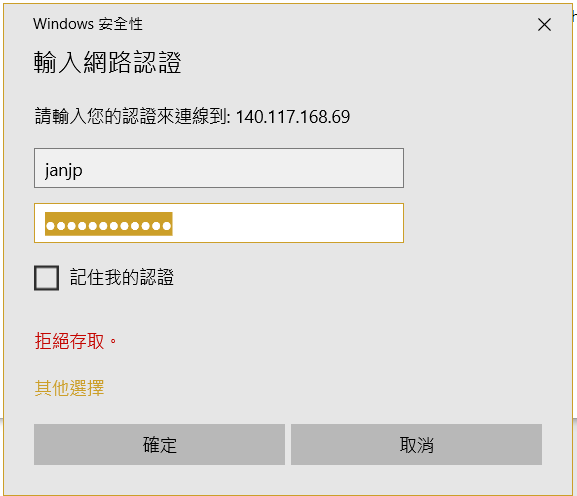 就會開啟NAS的資料夾
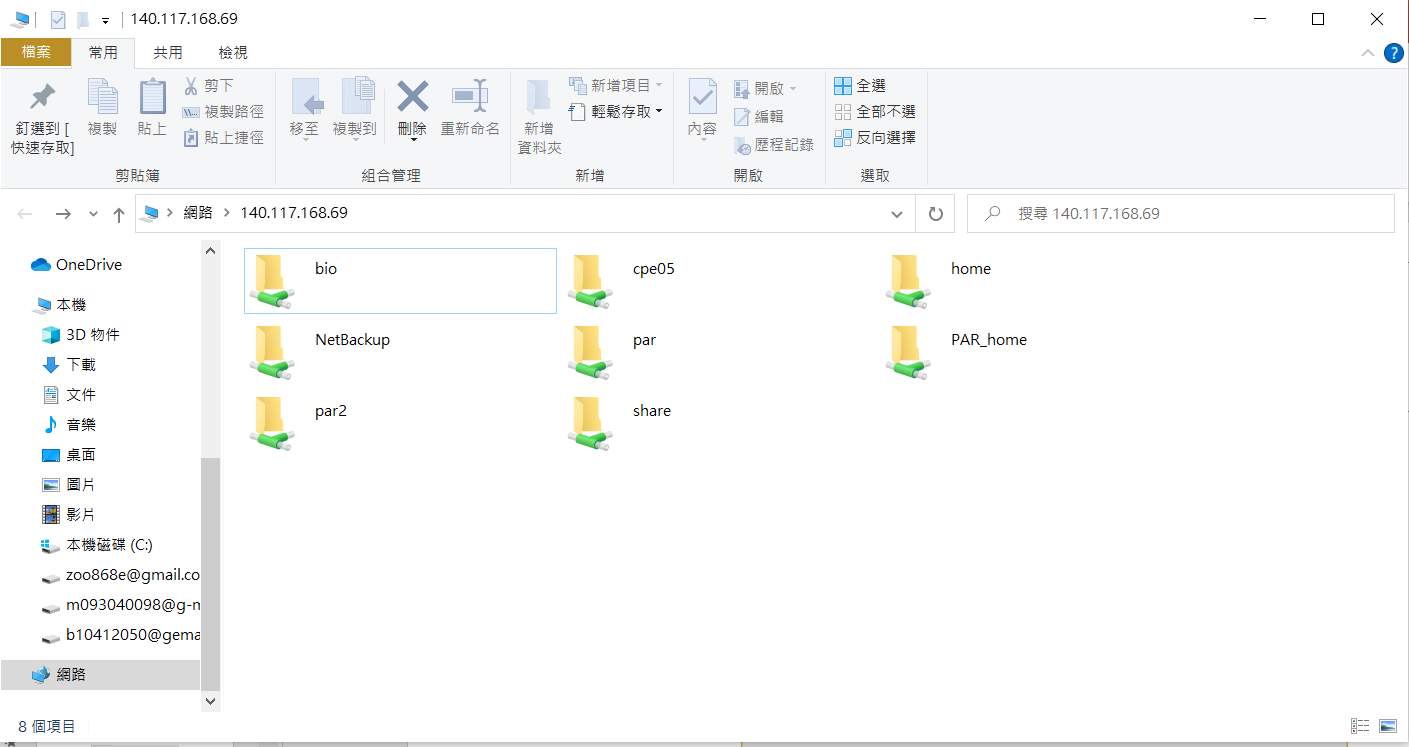 Home 是你在NAS上的家目錄
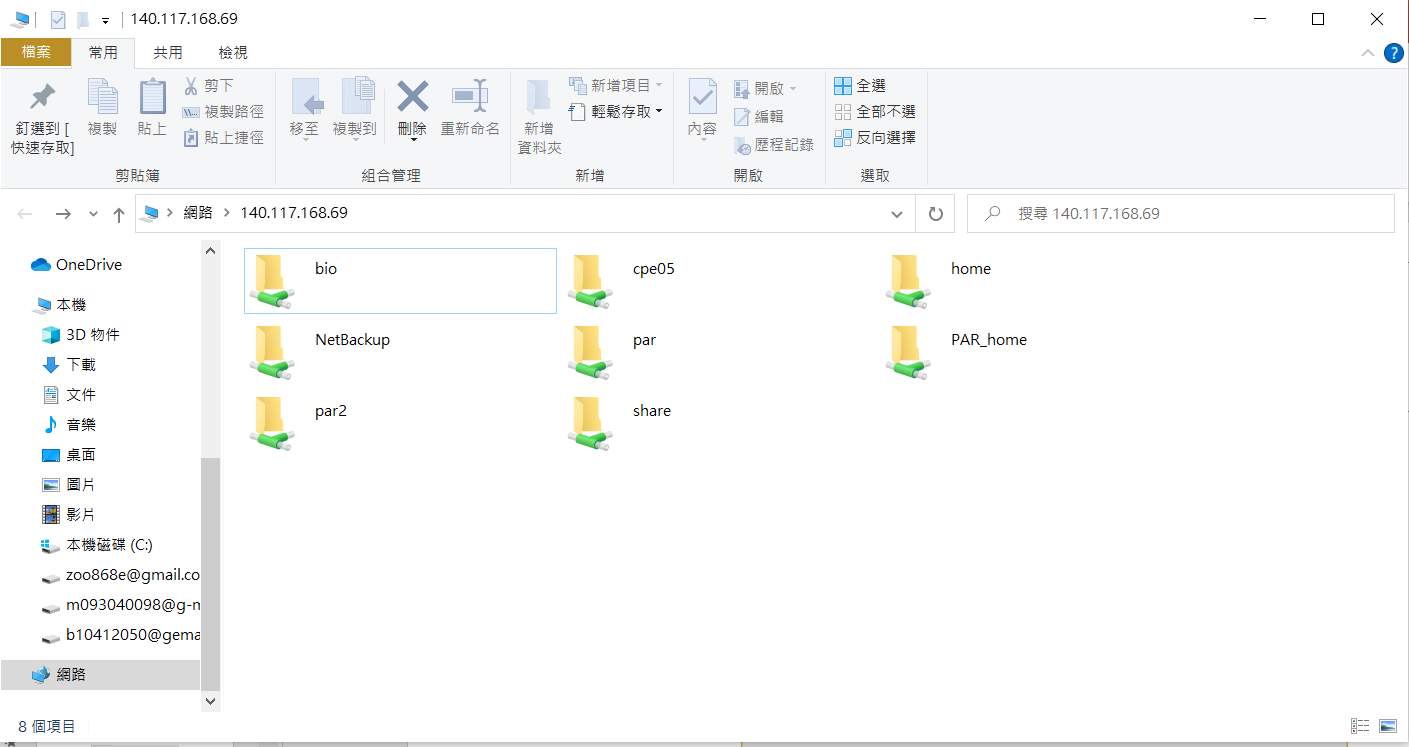 Share 是NAS上大家共用的目錄
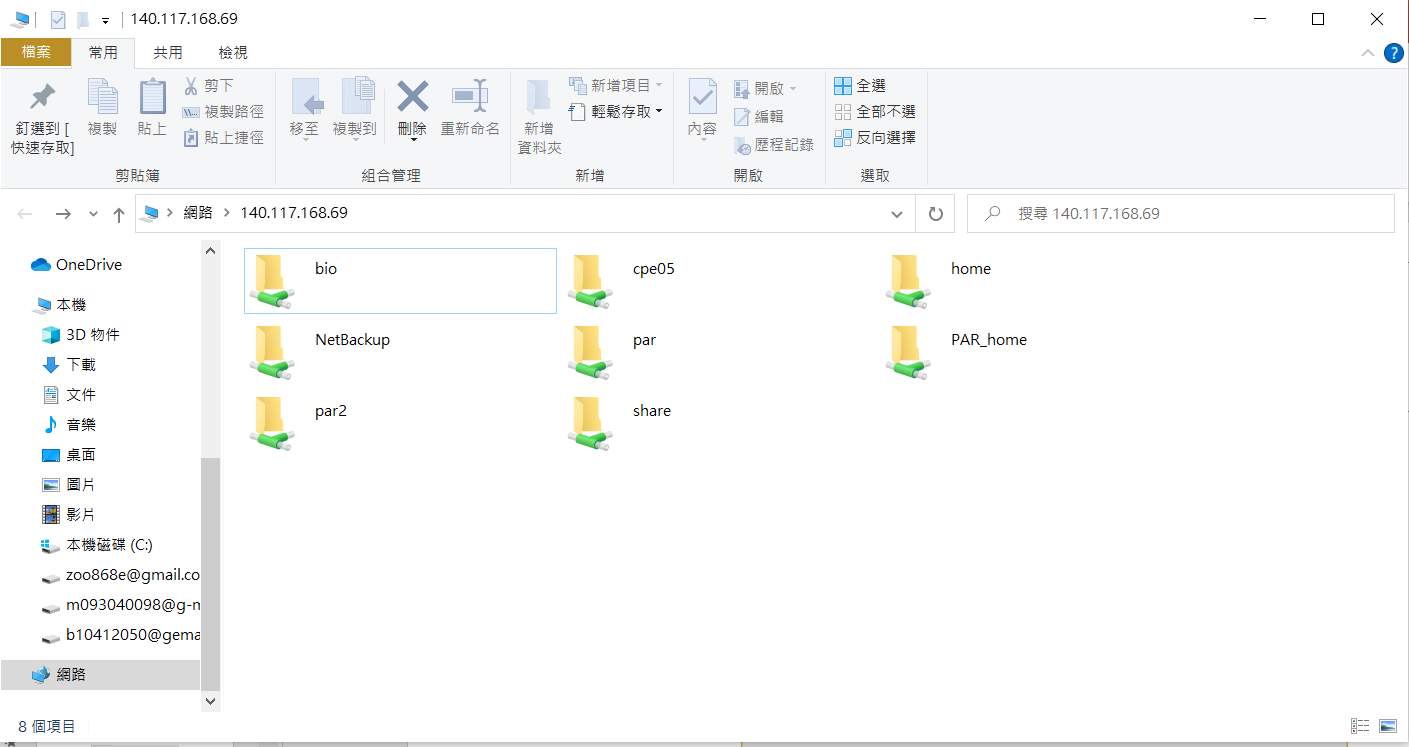 選取要掛載的磁碟(以home舉例)
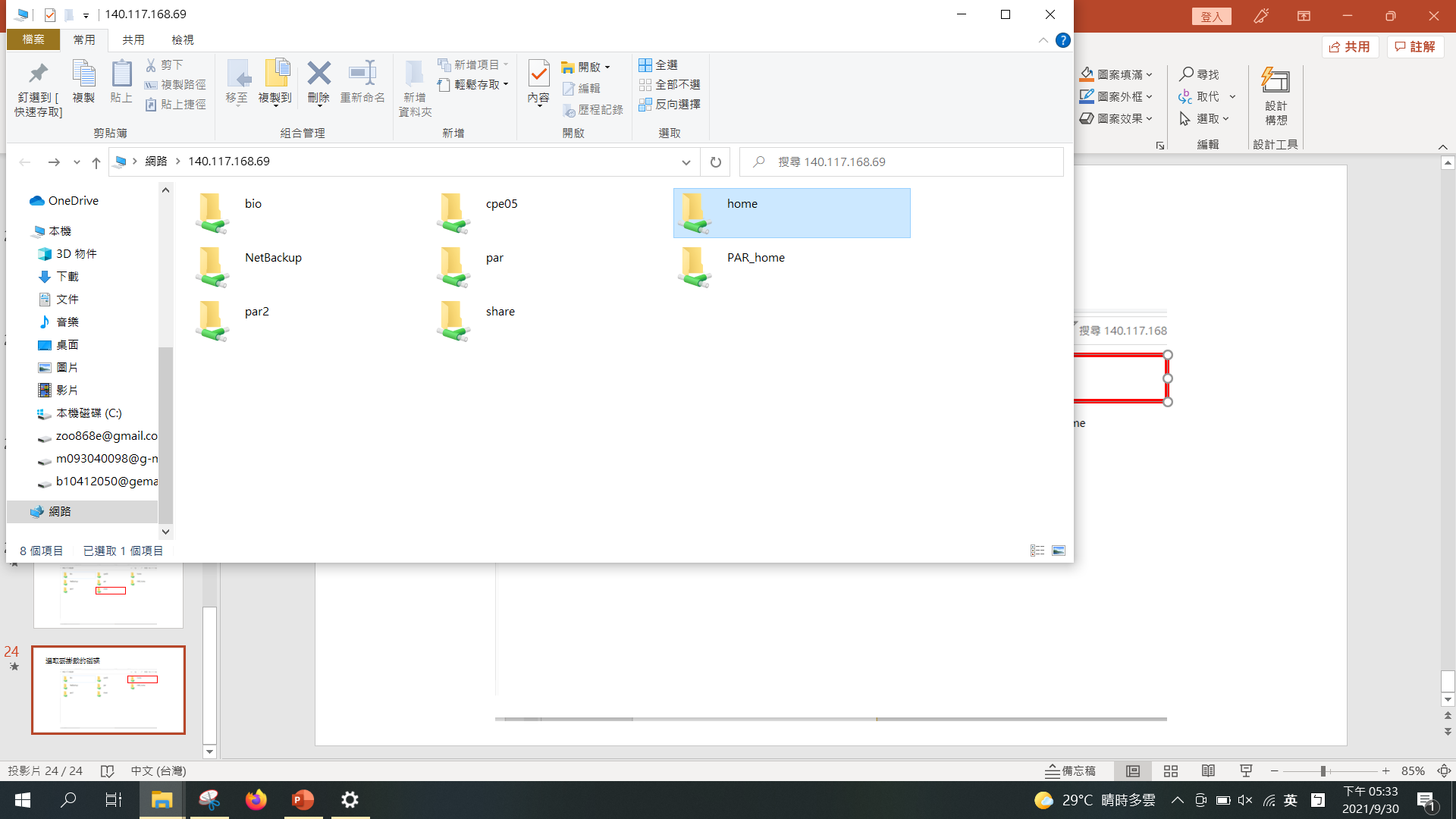 對該資料夾點擊右鍵
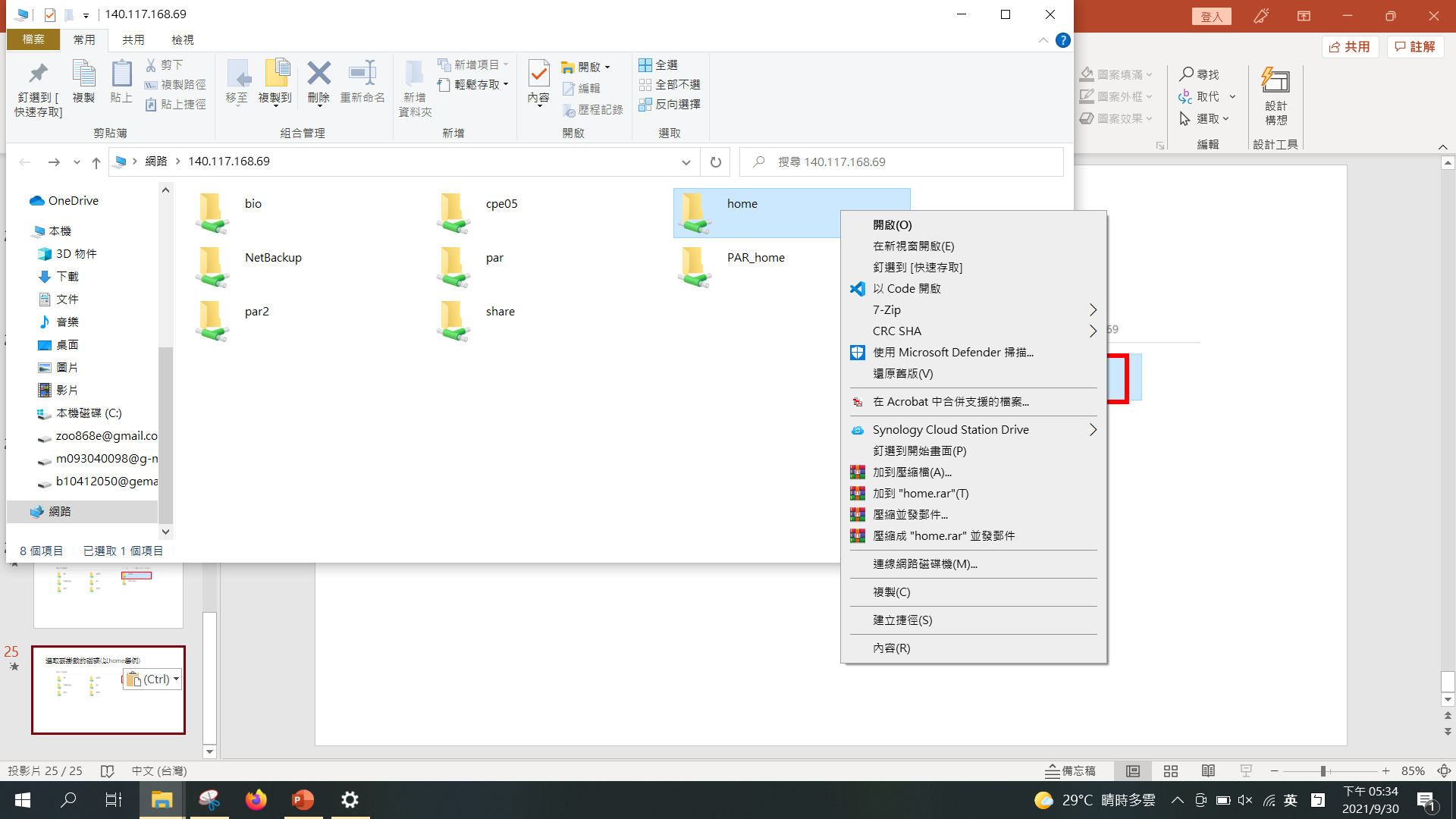 點擊連線到網路磁碟機
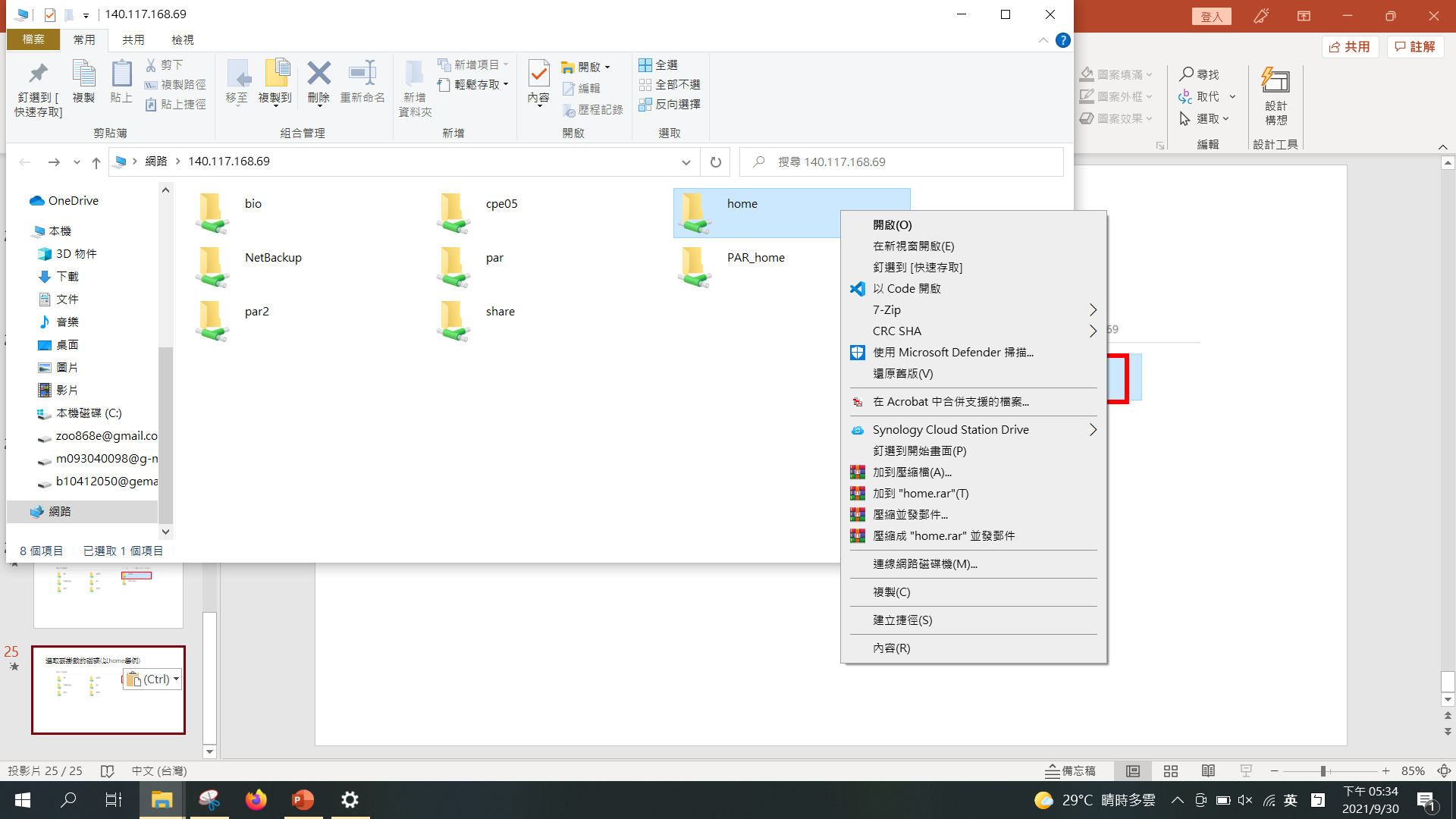 選擇本地端要使用的磁碟代號
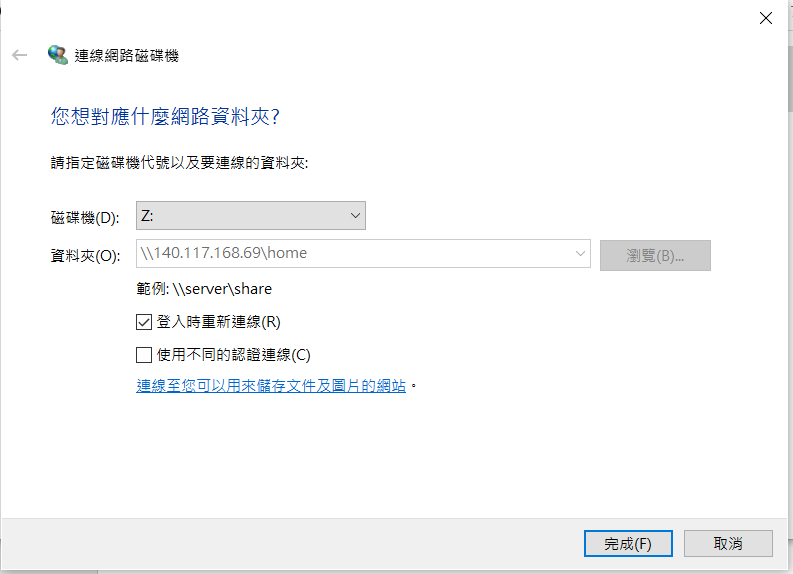 點擊完成
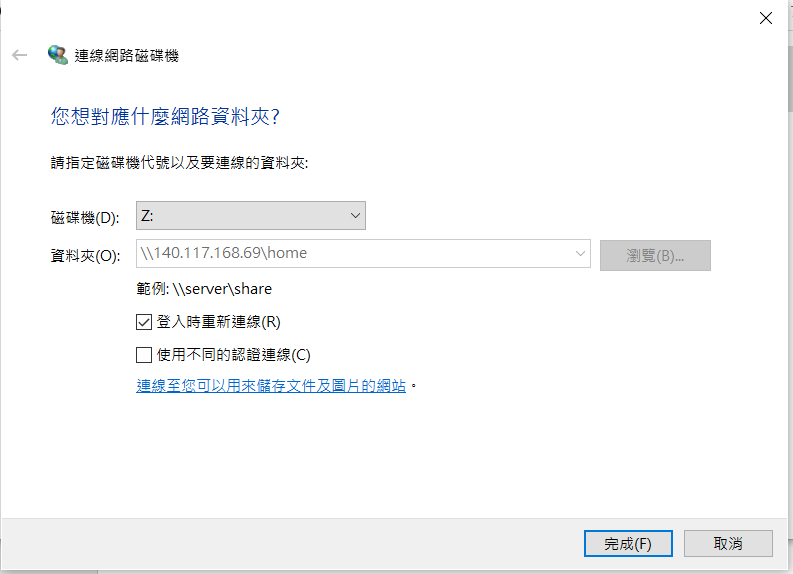 完成後會跳出一個資料夾，該資料夾就是掛載完成的磁碟
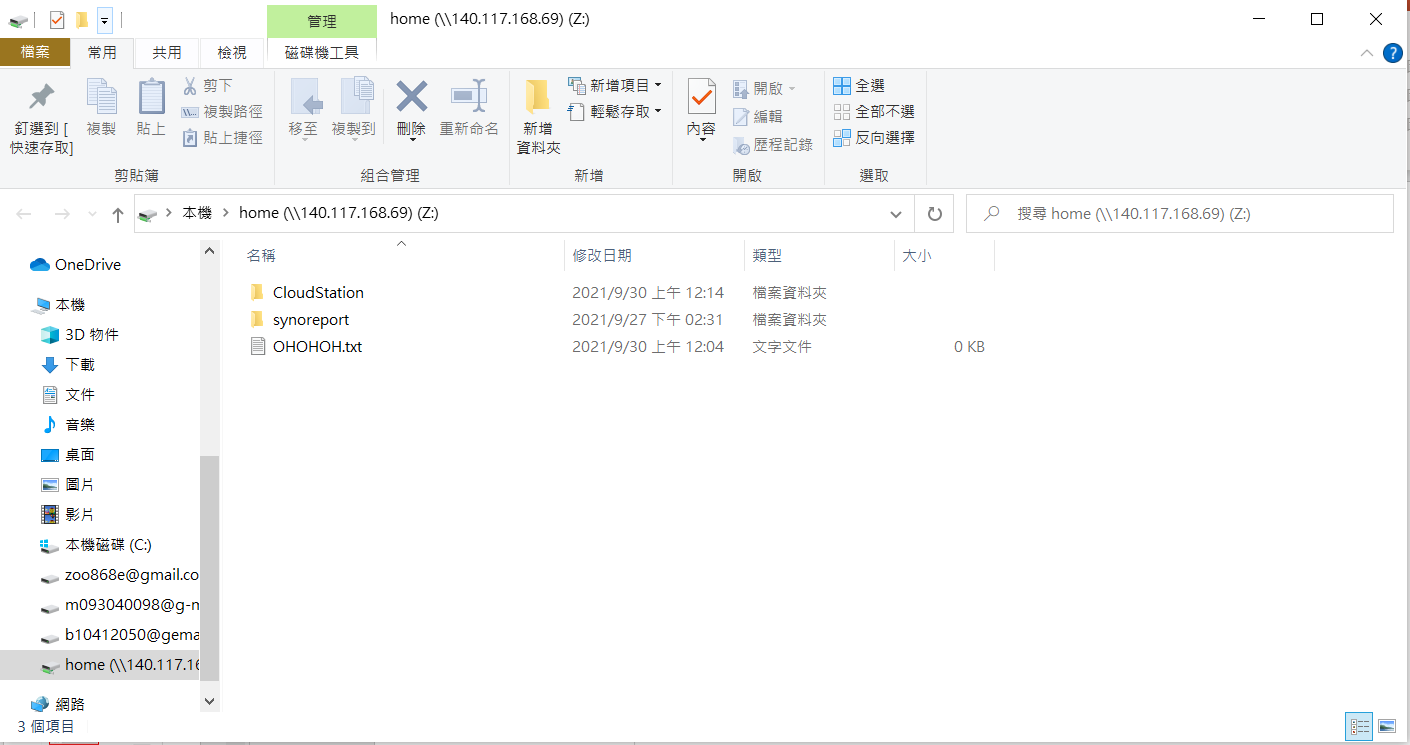 本機中會看到剛剛所掛載的網路位置(完成)
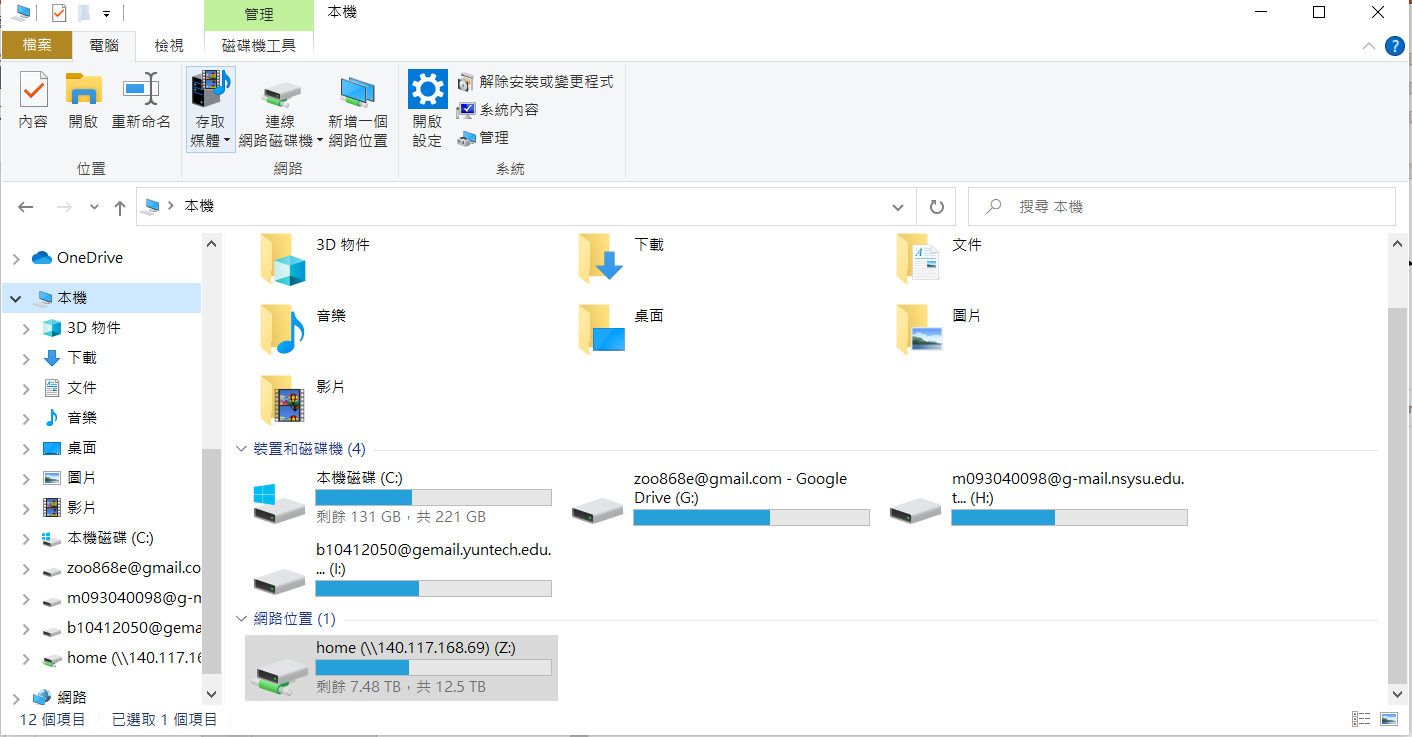